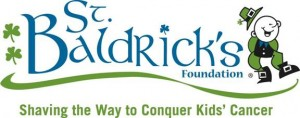 By Meghan Burke
Jackson Schneider
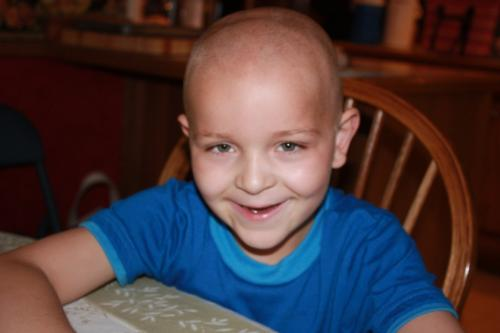 Jackson and his family
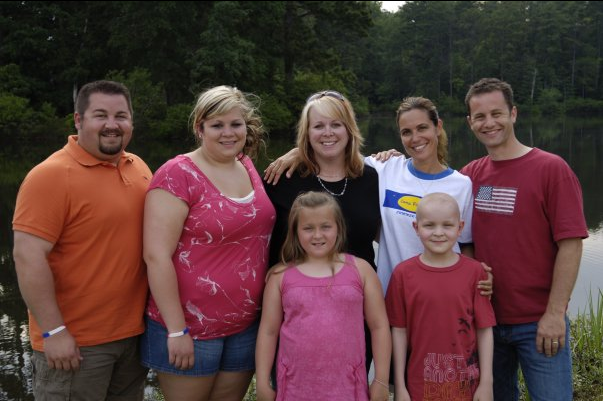 Jackson Parker Schneider
IV Neuroblastoma
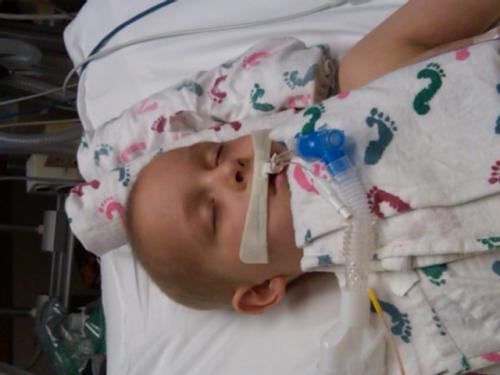 Jackson in the hospital
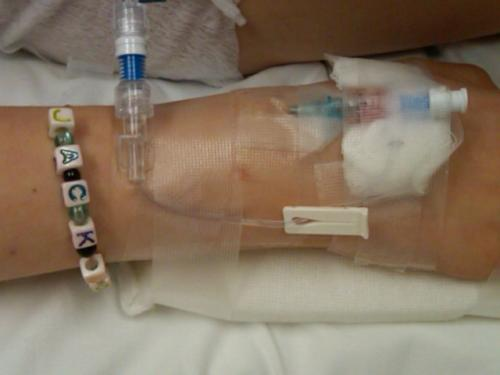 St. Baldrick’s
Jackson at a St. Baldrick’s 
event in 2009
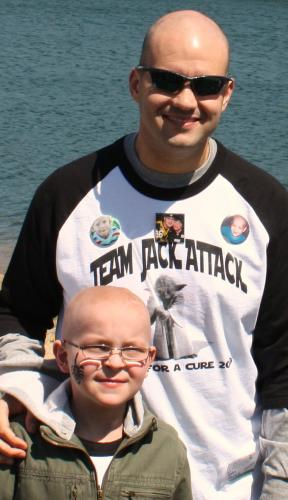 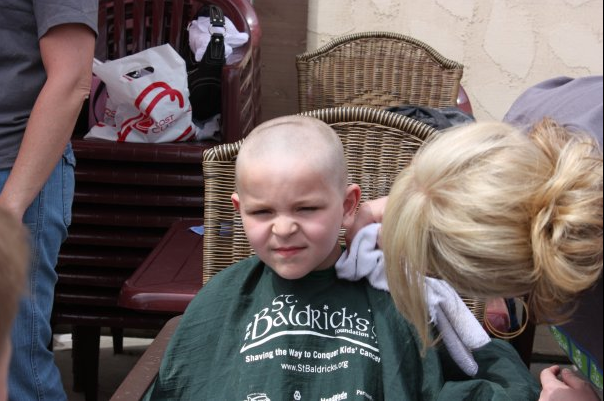 St. Baldrick’s
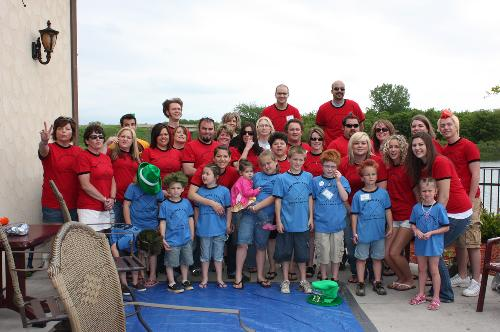 Team Jack Attack 2010
Tulane’s School of Medicine
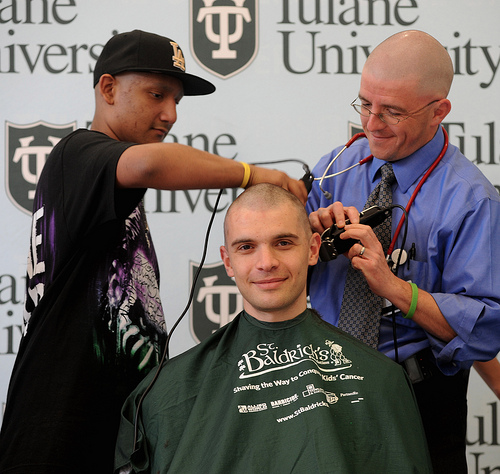 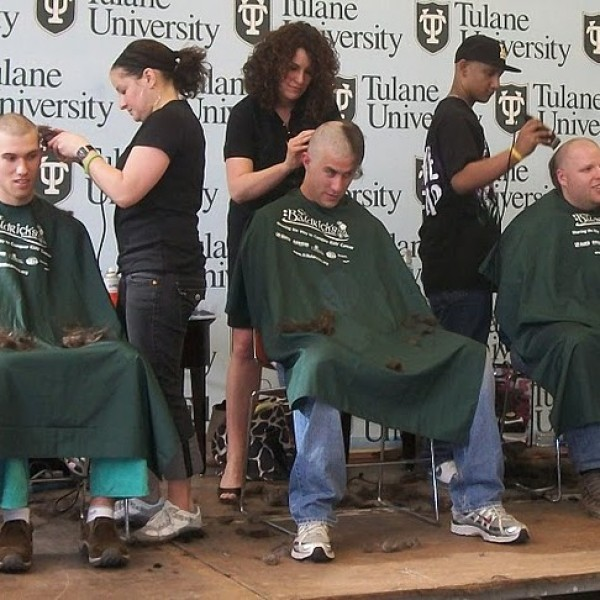 Tulane Medical Students going bald at the St. Baldrick’s event.
Volunteer and/or Donate!
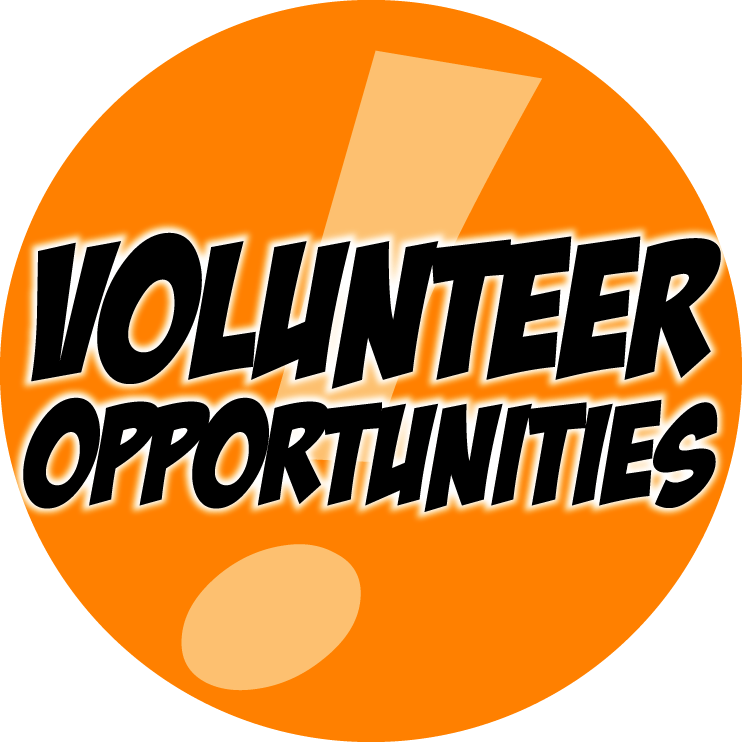 Ways to Volunteer:
Go to www.stbaldricks.org 
Click “Get Involved” and scroll down to “Become a Volunteer”
Ways to Donate:
Go to www.stbaldricks.org
Click on “Make a Donation”
Or call (888) – 899 - BALD
Jackson Schneider
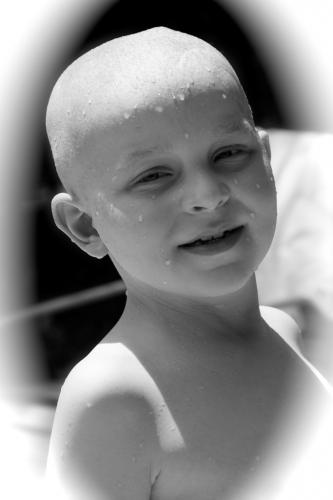 November 6, 2000 – August 3, 2009
Make a Difference
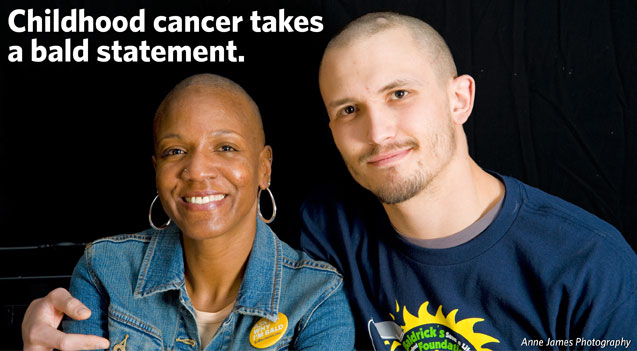 References
http://blog.lib.umn.edu/admisfa/prospective/2011/02
http://www.stbaldricks.org/kids/
http://www.caringbridge.org/visit/jacksonschneider/photos
http://www.stbaldricks.org/teams/mypage/teamid/6819
Other photos provided by Jackson’s Family and Jay Olson